CHÚA NHẬT XXI THƯỜNG NIÊN NĂM B
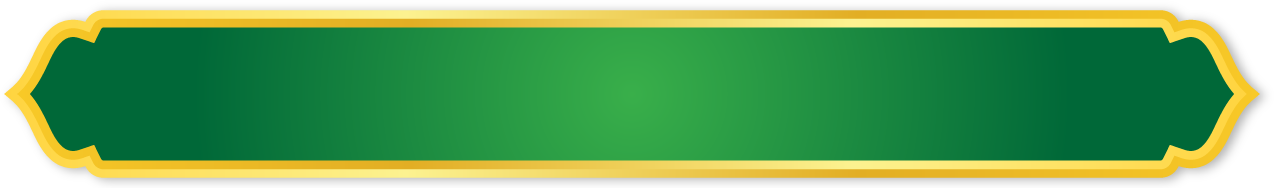 CA ĐOÀN THIẾU NHI - TERESA HÀI ĐỒNG GIÊSU
GIÁO XỨ THIÊN ÂN
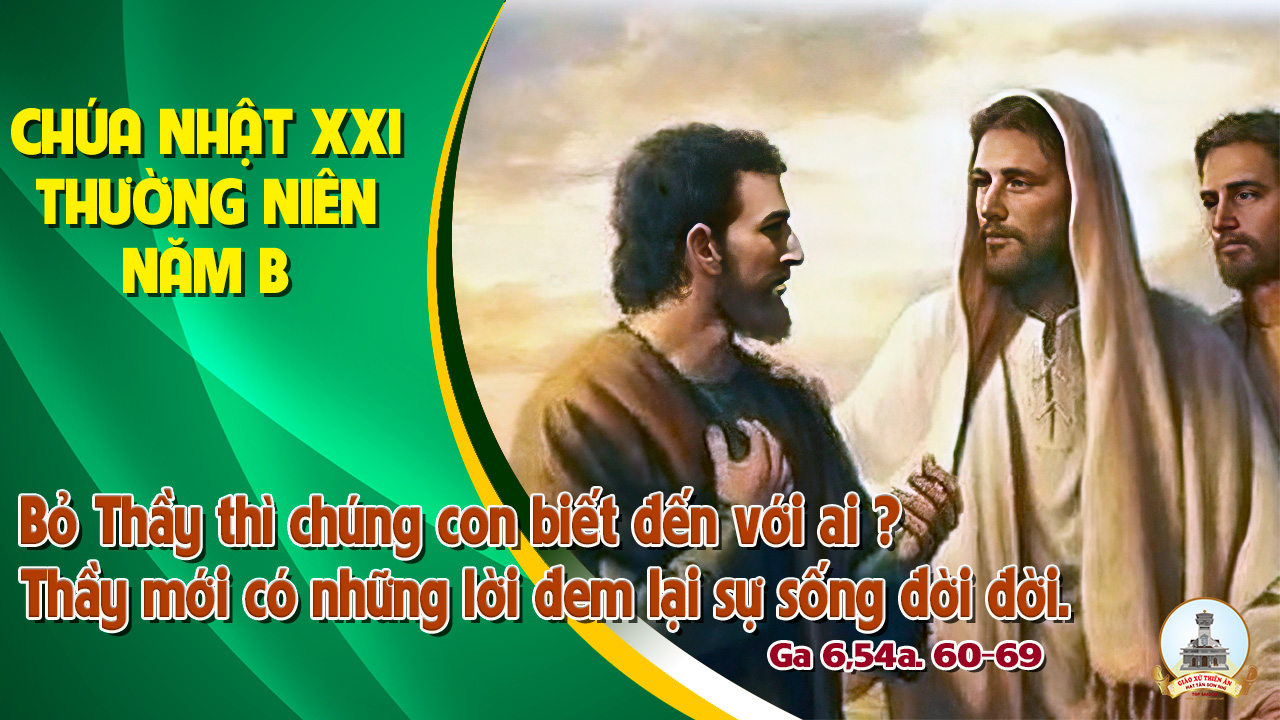 Ca nhập lễNhanh Lên Nào
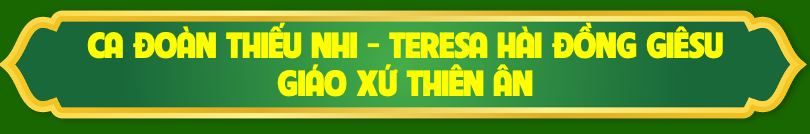 Đk: Nhanh lên nào ta đến chốn thánh Chúa Trời, ta vang hòa tưng bừng một bài ca mới. Vui lên nào ta đến chốn thánh Chúa Trời, nhịp lừng vang ca khen Chúa vua mọi dân.
Tk1: Đến đây chung kết muôn câu cảm tạ, vì hồng ân Thiên Chúa chói chang đời ta. Lời ngợi ca danh thánh quyết không hề ngơi. Đấng yêu thương nhân ái tín trung muôn đời.
Đk: Nhanh lên nào ta đến chốn thánh Chúa Trời, ta vang hòa tưng bừng một bài ca mới. Vui lên nào ta đến chốn thánh Chúa Trời, nhịp lừng vang ca khen Chúa vua mọi dân.
Tk2: Đến đây con biết con chưa tinh sạch, vậy thành tâm xin Chúa hãy nguôi giận đi. Cùng nguyện xin Thiên Chúa thứ tha tội nhơ, đã bao phen con yếu đuối nên lỗi lầm.
Đk: Nhanh lên nào ta đến chốn thánh Chúa Trời, ta vang hòa tưng bừng một bài ca mới. Vui lên nào ta đến chốn thánh Chúa Trời, nhịp lừng vang ca khen Chúa vua mọi dân.
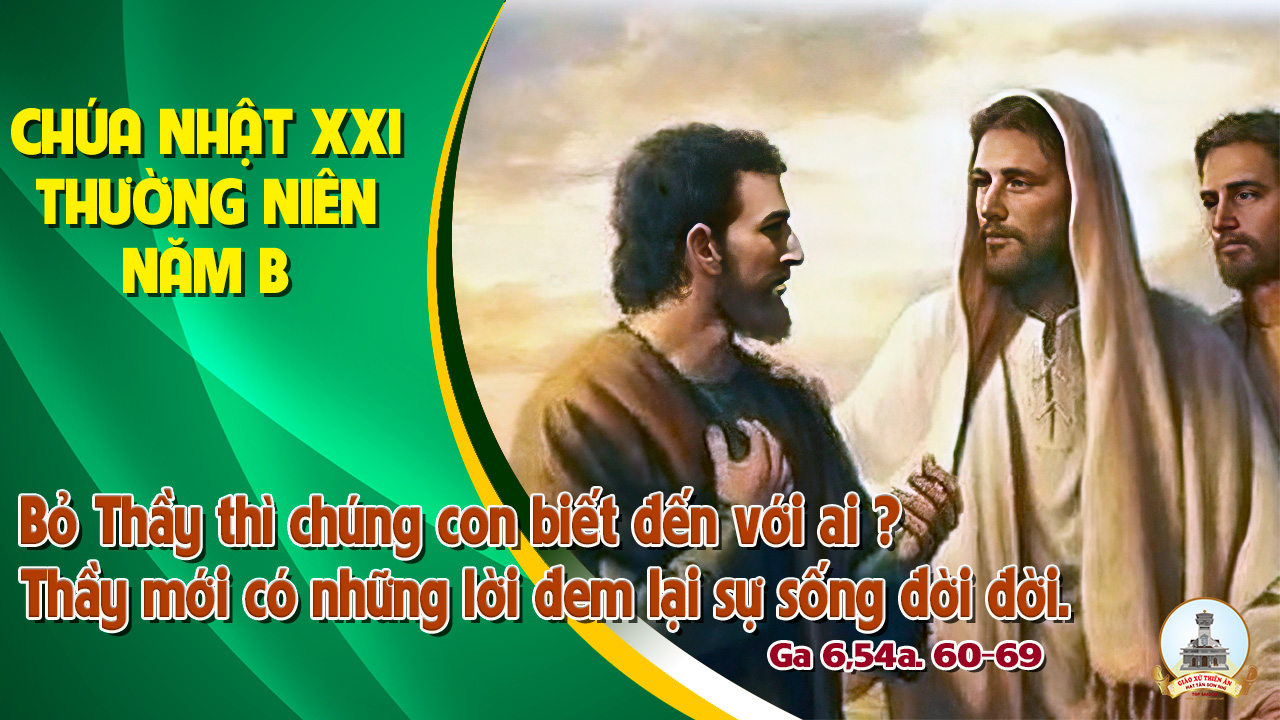 Kinh Thương Xót
Xin Chúa thương xót chúng con. Xin Chúa thương (nguyện) xin Chúa thương, xin thương xót chúng con. Xin Chúa Ki-tô, xin Chúa Ki-tô thương xót chúng con.
** Xin Chúa Ki-tô, thương xót chúng con. Xin Chúa thương xót chúng con. Xin Chúa thương (nguyện) xin Chúa thương, xin thương xót chúng con, xin thương xót chúng con.
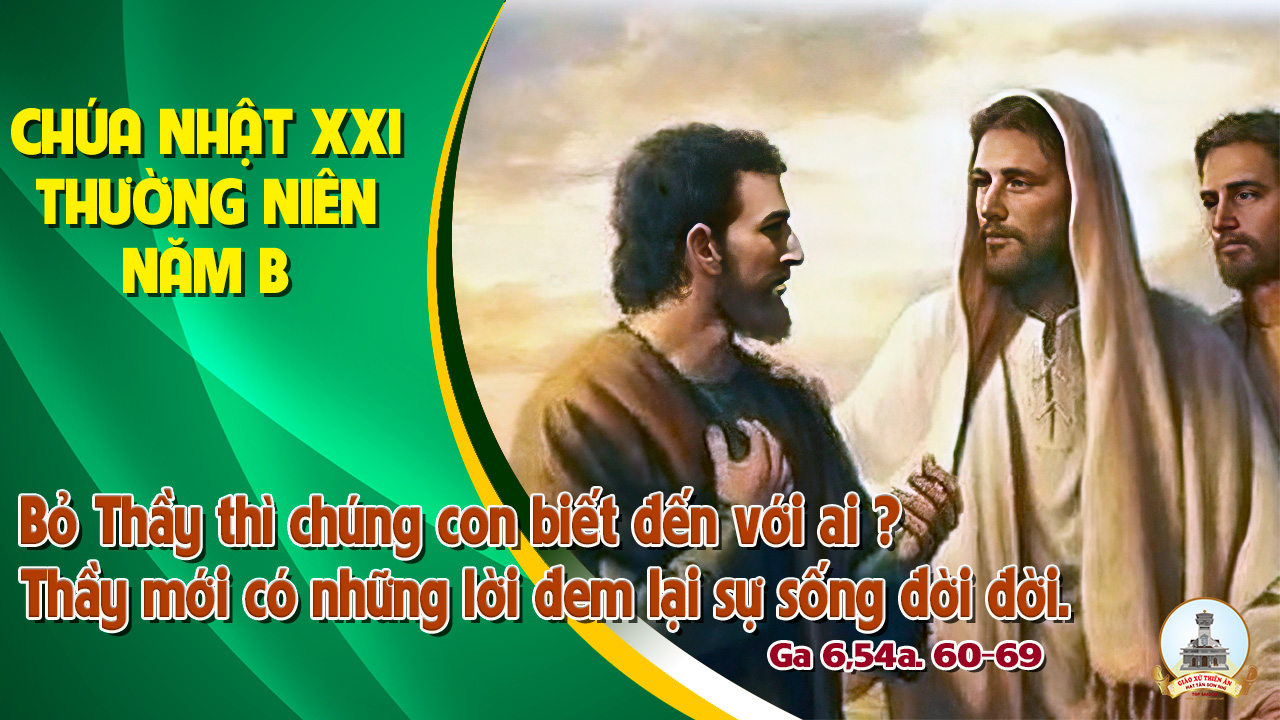 KINH VINH DANH
Ca Lên Đi 2
KINH VINH DANH
Chủ tế: Vinh danh Thiên Chúa trên các tầng trời. Và bình an dưới thế, bình an dưới thế cho người thiện tâm.
Chúng con ca ngợi Chúa. Chúng con chúc tụng Chúa. Chúng con thờ lạy Chúa. Chúng con tôn vinh Chúa. Chúng con cảm tạ Chúa vì vinh quang cao cả Chúa.
Lạy Chúa là Thiên Chúa, là Vua trên trời, là Chúa Cha toàn năng. Lạy Con Một Thiên Chúa, Chúa Giê-su Ki-tô.
Lạy Chúa là Thiên Chúa, là Chiên Thiên Chúa, là Con Đức Chúa Cha. Chúa xoá tội trần gian, xin thương, xin thương, xin thương xót chúng con.
Chúa xoá tội trần gian, Xin nhận lời chúng con cầu khẩn. Chúa ngự bên hữu Đức Chúa Cha, xin thương, xin thương, xin thương xót chúng con.
Vì lạy Chúa Giê-su Ki-tô, chỉ có Chúa là Đấng Thánh, chỉ có Chúa là Chúa, chỉ có Chúa là Đấng Tối Cao, cùng Đức Chúa Thánh Thần trong vinh quang Đức Chúa Cha. A-men. A-men.
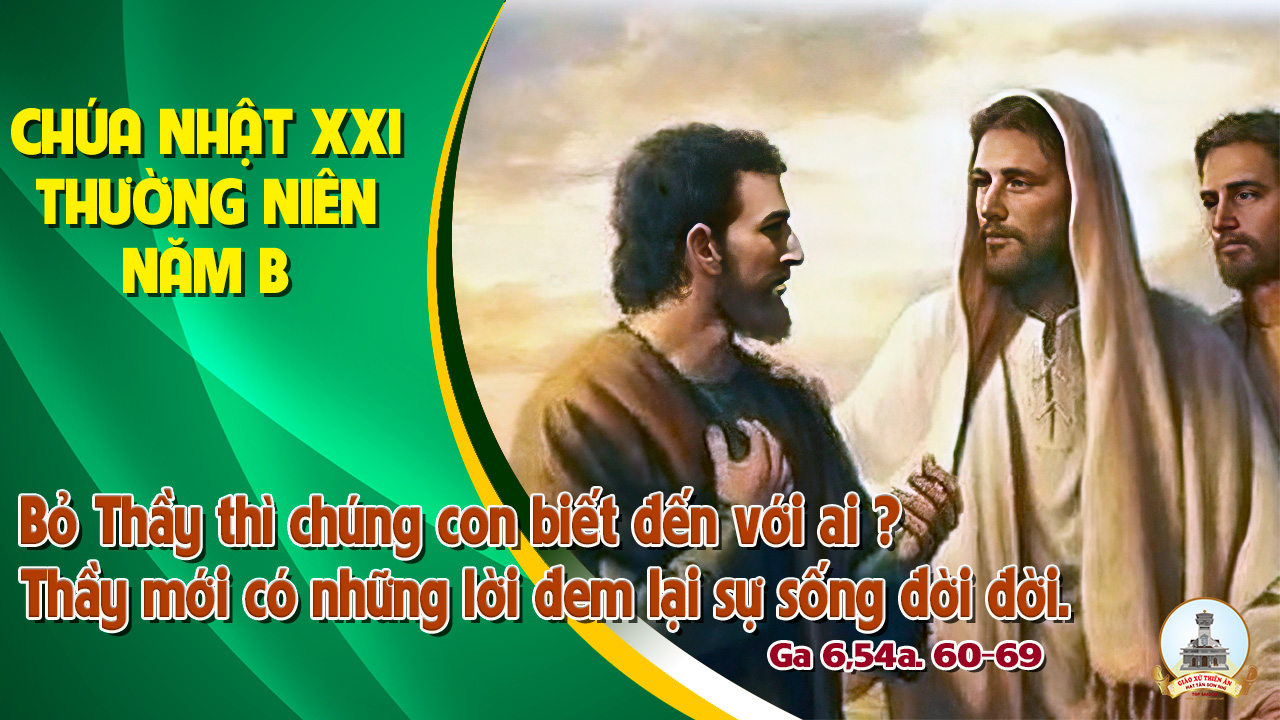 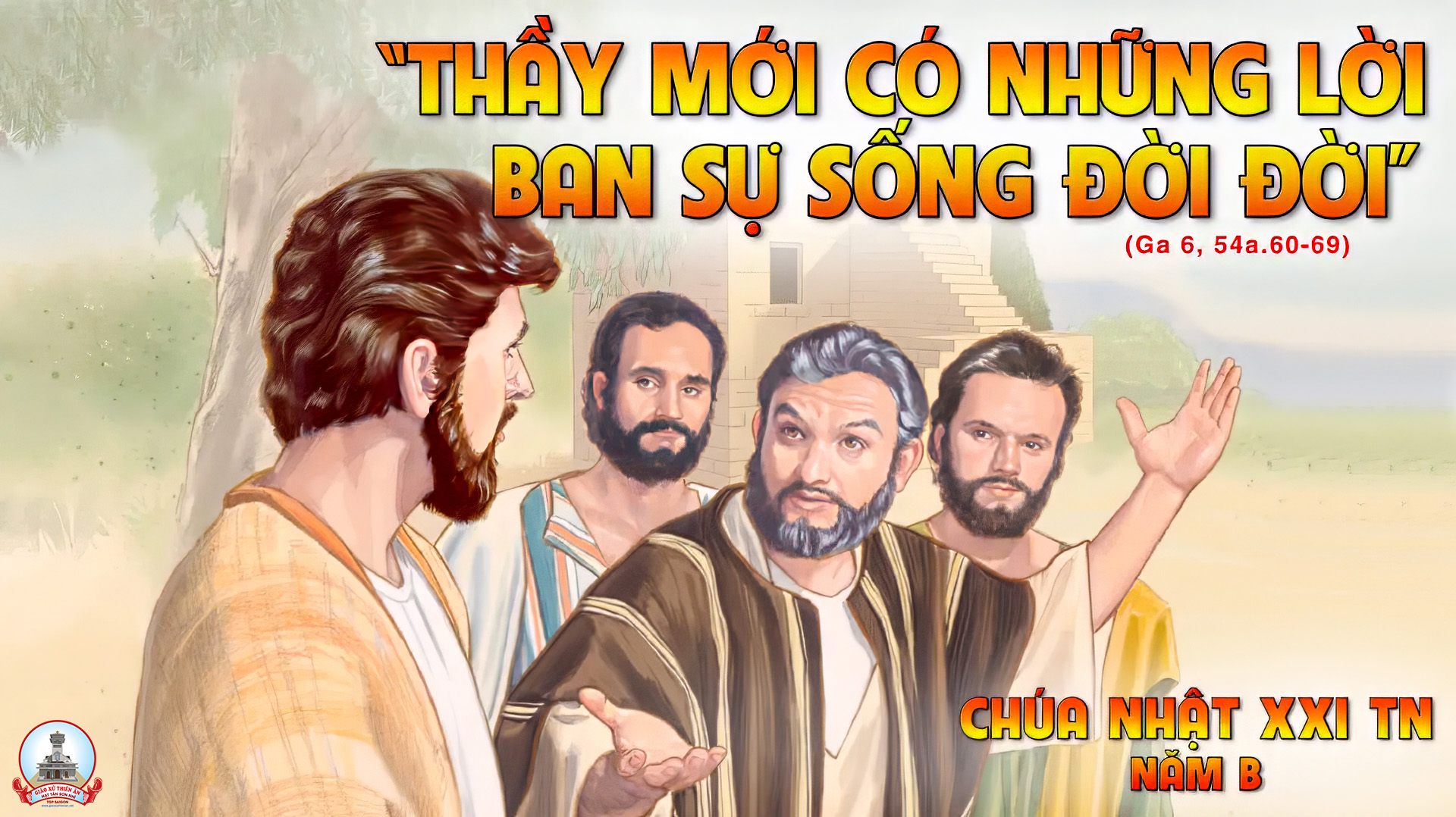 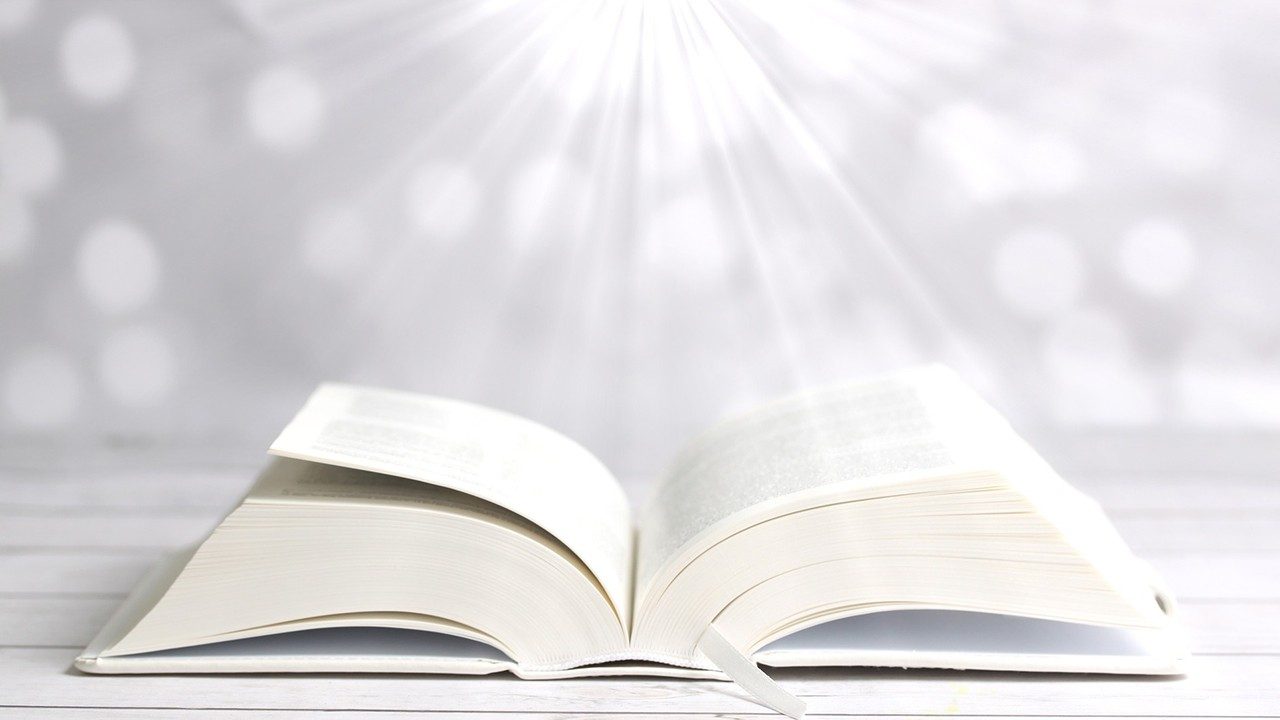 Bài đọc 1
Chúng tôi sẽ phụng thờ Đức Chúa, vì Người là Thiên Chúa của chúng tôi.
Bài trích sách Giô-suê.
THÁNH VỊNH 33CHÚA NHẬT XXI THƯỜNG NIÊNNĂM B Lm. Kim Long05 Câu
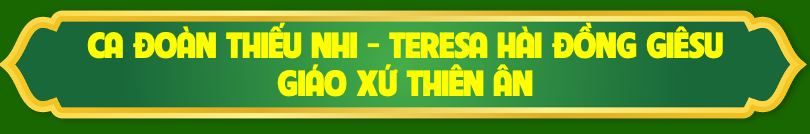 Đk: Hãy nếm thử mà coi cho biết Chúa thiện hảo dường bao.
Tk1: Tôi luôn luôn ca tụng Chúa, câu hát mừng Ngài chẳng ngớt trên môi. Chúa đã làm tôi hãnh diện, xin các bạn nghèo nghe nói mà vui lên.
Đk: Hãy nếm thử mà coi cho biết Chúa thiện hảo dường bao.
Tk2: Bôi tên luôn nơi trần thế, bao lũ bạo tàn bị Chúa tru di. Chúa đoái nhìn ai chính trực, Luôn lắng tai mà nghe tiếng họ kêu van.
Đk: Hãy nếm thử mà coi cho biết Chúa thiện hảo dường bao.
Tk3: Khi nguy nan kêu cầu Chúa, nên Chúa nhậm lời giải thoát khang an. Chúa ở gần bao tấm lòng tan vỡ ê chề để cứu độ cho luôn.
Đk: Hãy nếm thử mà coi cho biết Chúa thiện hảo dường bao.
Tk4: Ai công minh luôn gặp khó, nhưng Chúa dủ tình hằng cứu thoát cho. Chúa giữ gìn xương cốt họ, không để khúc nào bị gẫy dập chi đâu.
Đk: Hãy nếm thử mà coi cho biết Chúa thiện hảo dường bao.
Tk5: Quân gian manh gây tội lỗi, kẻ ghét người lành bị án tiêu vong. Chúa cứu mạng tôi tớ Ngài, Nương náu bên Ngài không lãnh phạt khi nao.
Đk: Hãy nếm thử mà coi cho biết Chúa thiện hảo dường bao.
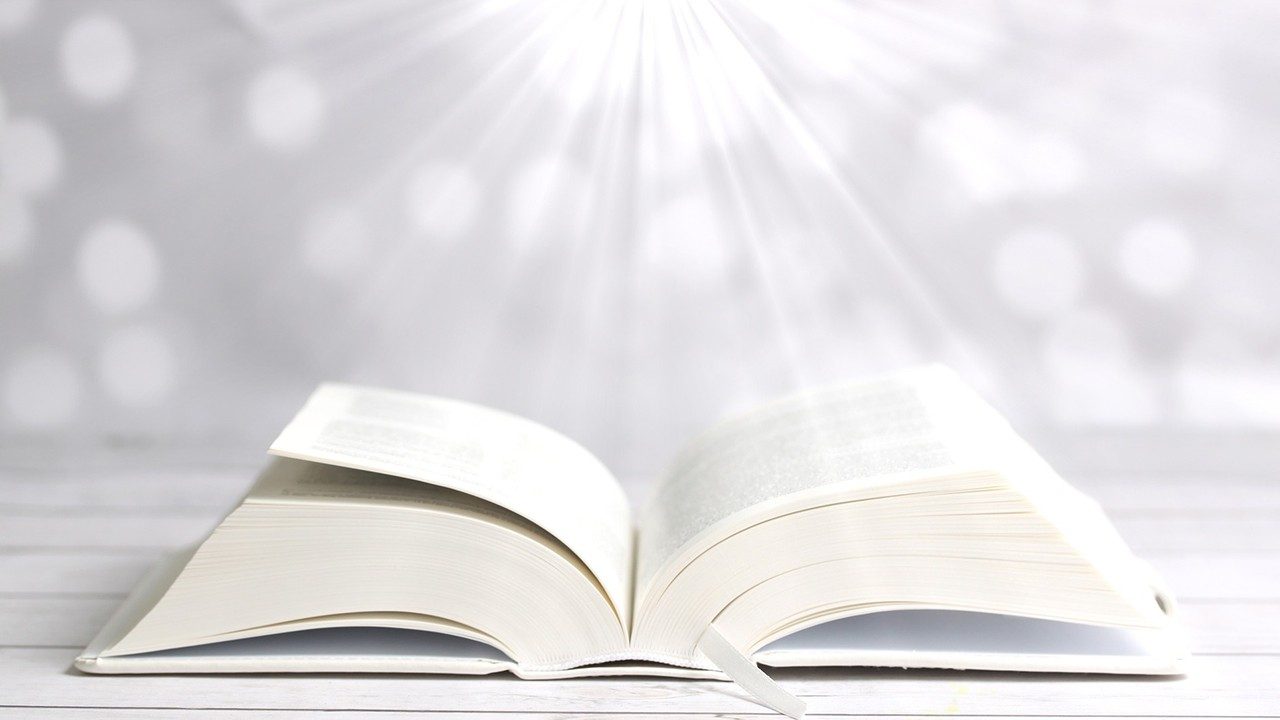 Bài đọc 2
Mầu nhiệm này thật là cao cả. Tôi muốn nói về Đức Ki-tô và Hội Thánh.
Bài trích thư của thánh Phao-lô tông đồ gửi tín hữu Ê-phê-xô.
Alleluia-Alleluia
Lạy Chúa, Lời Chúa là thần trí và là sự sống, Chúa mới có những lời ban phúc trường sinh.
Alleluia…
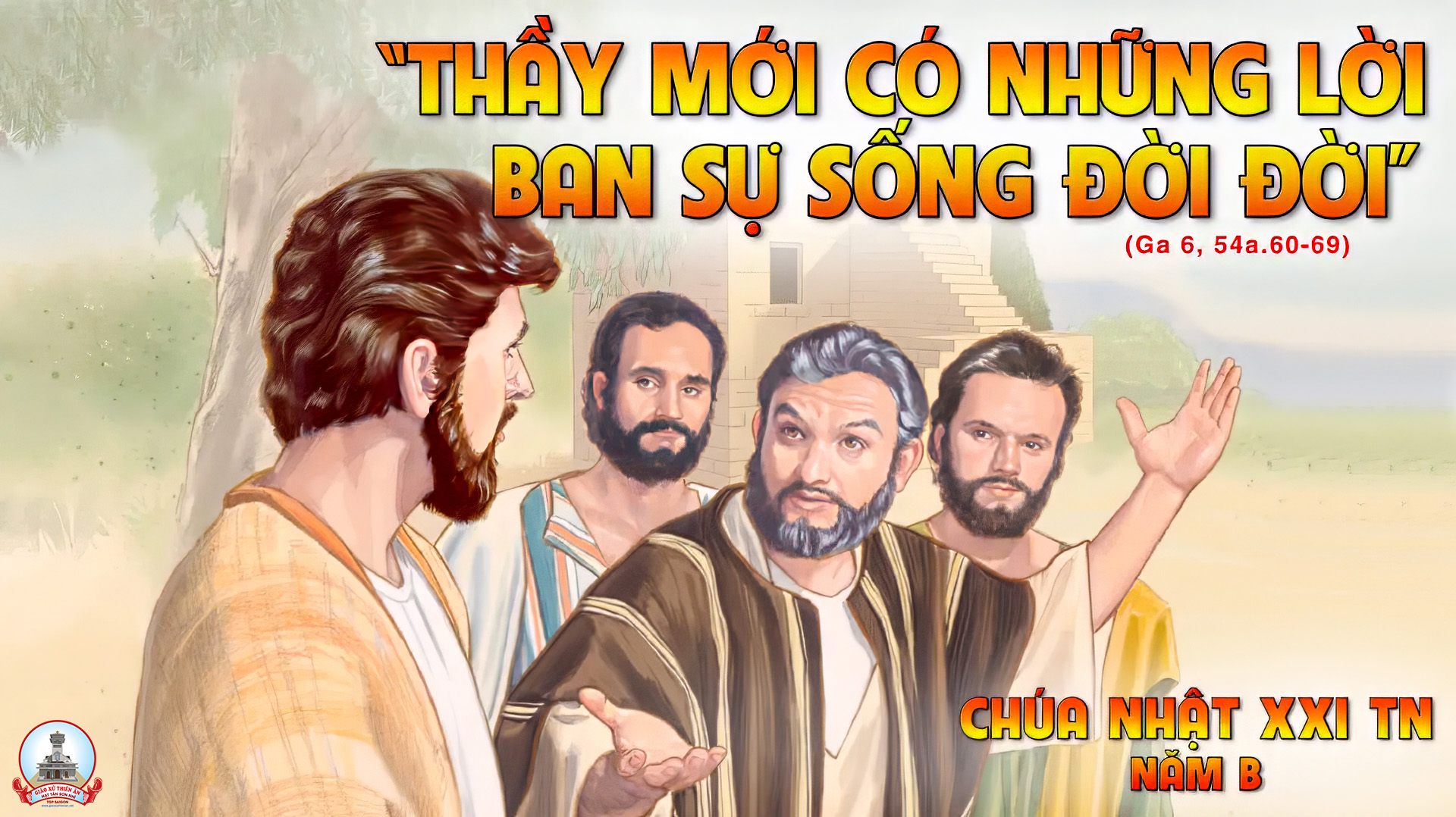 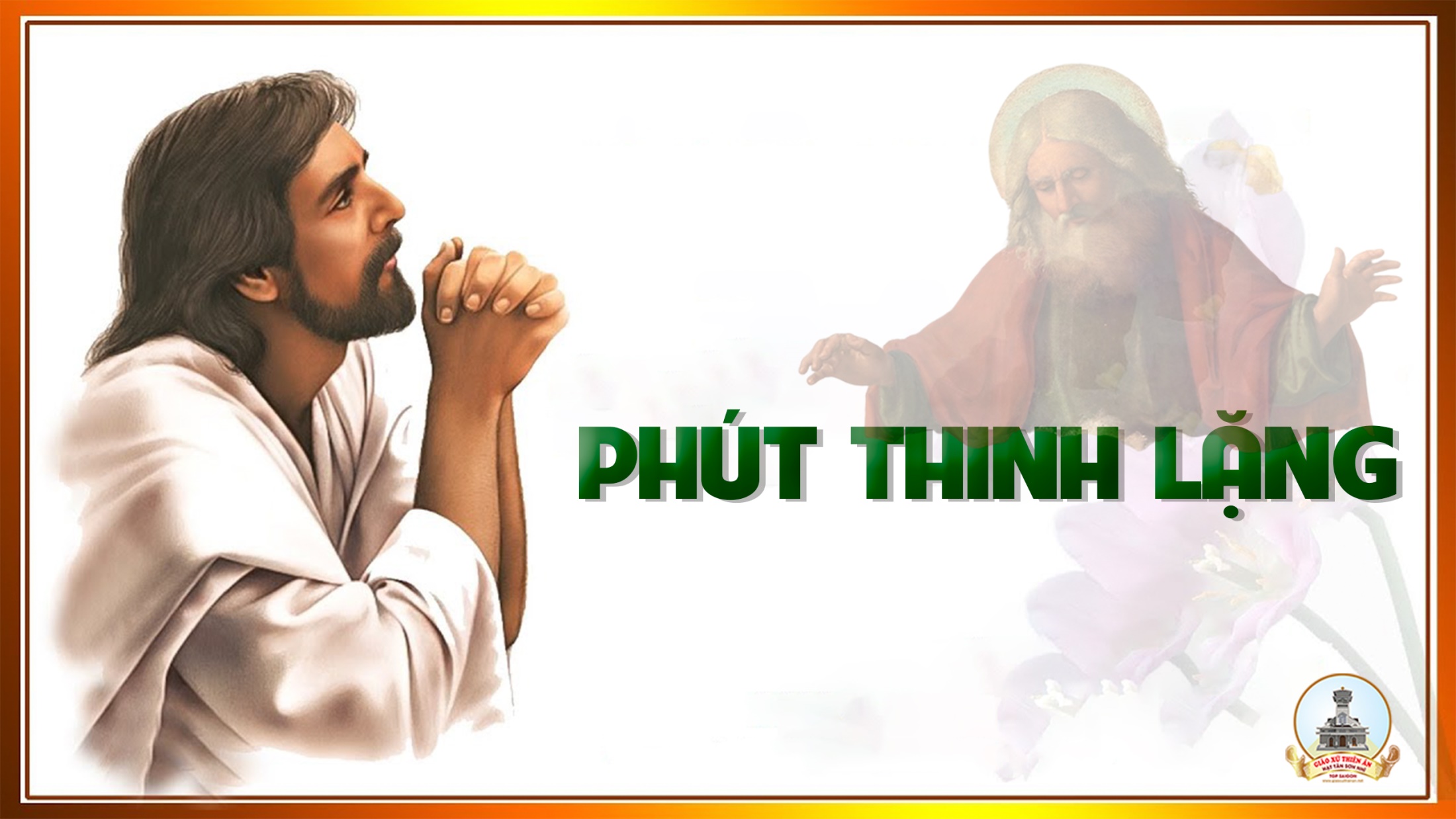 KINH TIN KÍNH
Tôi tin kính một Thiên Chúa là Cha toàn năng, Đấng tạo thành trời đất, muôn vật hữu hình và vô hình.
Tôi tin kính một Chúa Giêsu Kitô, Con Một Thiên Chúa, Sinh bởi Đức Chúa Cha từ trước muôn đời.
Người là Thiên Chúa bởi Thiên Chúa, Ánh Sáng bởi Ánh Sáng, Thiên Chúa thật bởi Thiên Chúa thật,
được sinh ra mà không phải được tạo thành, đồng bản thể với Đức Chúa Cha: nhờ Người mà muôn vật được tạo thành.
Vì loài người chúng ta và để cứu độ chúng ta, Người đã từ trời xuống thế.
Bởi phép Đức Chúa Thánh Thần, Người đã nhập thể trong lòng Trinh Nữ Maria, và đã làm người.
Người chịu đóng đinh vào thập giá vì chúng ta, thời quan Phongxiô Philatô; Người chịu khổ hình và mai táng, ngày thứ ba Người sống lại như lời Thánh Kinh.
Người lên trời, ngự bên hữu Đức Chúa Cha, và Người sẽ lại đến trong vinh quang để phán xét kẻ sống và kẻ chết, Nước Người sẽ không bao giờ cùng.
Tôi tin kính Đức Chúa Thánh Thần là Thiên Chúa và là Đấng ban sự sống, Người bởi Đức Chúa Cha và Đức Chúa Con mà ra,
Người được phụng thờ và tôn vinh cùng với Đức Chúa Cha và Đức Chúa Con: Người đã dùng các tiên tri mà phán dạy.
Tôi tin Hội Thánh duy nhất thánh thiện công giáo và tông truyền.
Tôi tuyên xưng có một Phép Rửa để tha tội. Tôi trông đợi kẻ chết sống lại và sự sống đời sau. Amen.
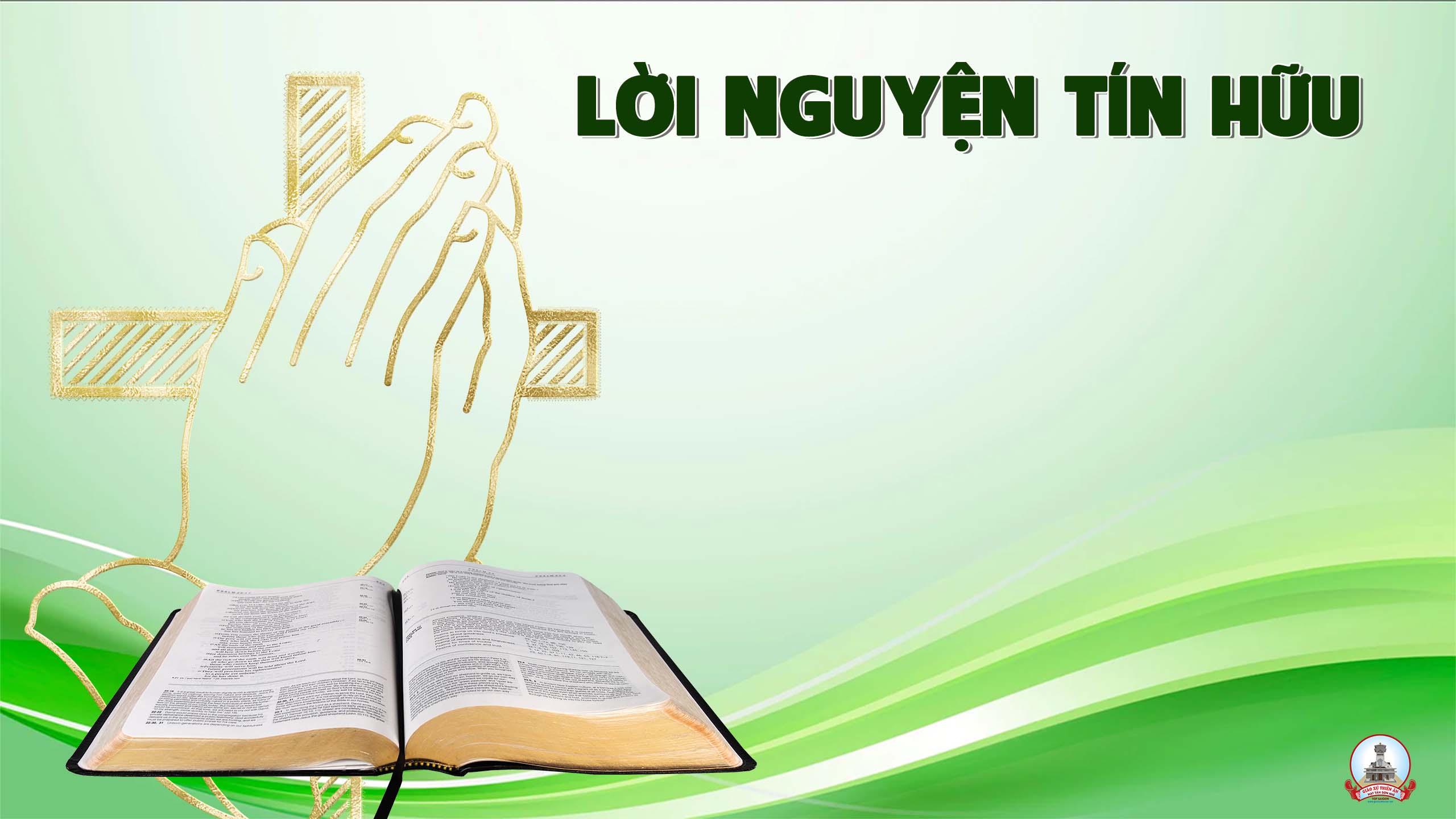 Anh chị em thân mến, Đức Ki-tô là Ngôi Lời của Thiên Chúa, và chỉ có một mình Người mới có lời ban phúc trường sinh. Với tâm tình mến yêu Lời Chúa, chúng ta cùng dâng lời cầu xin.
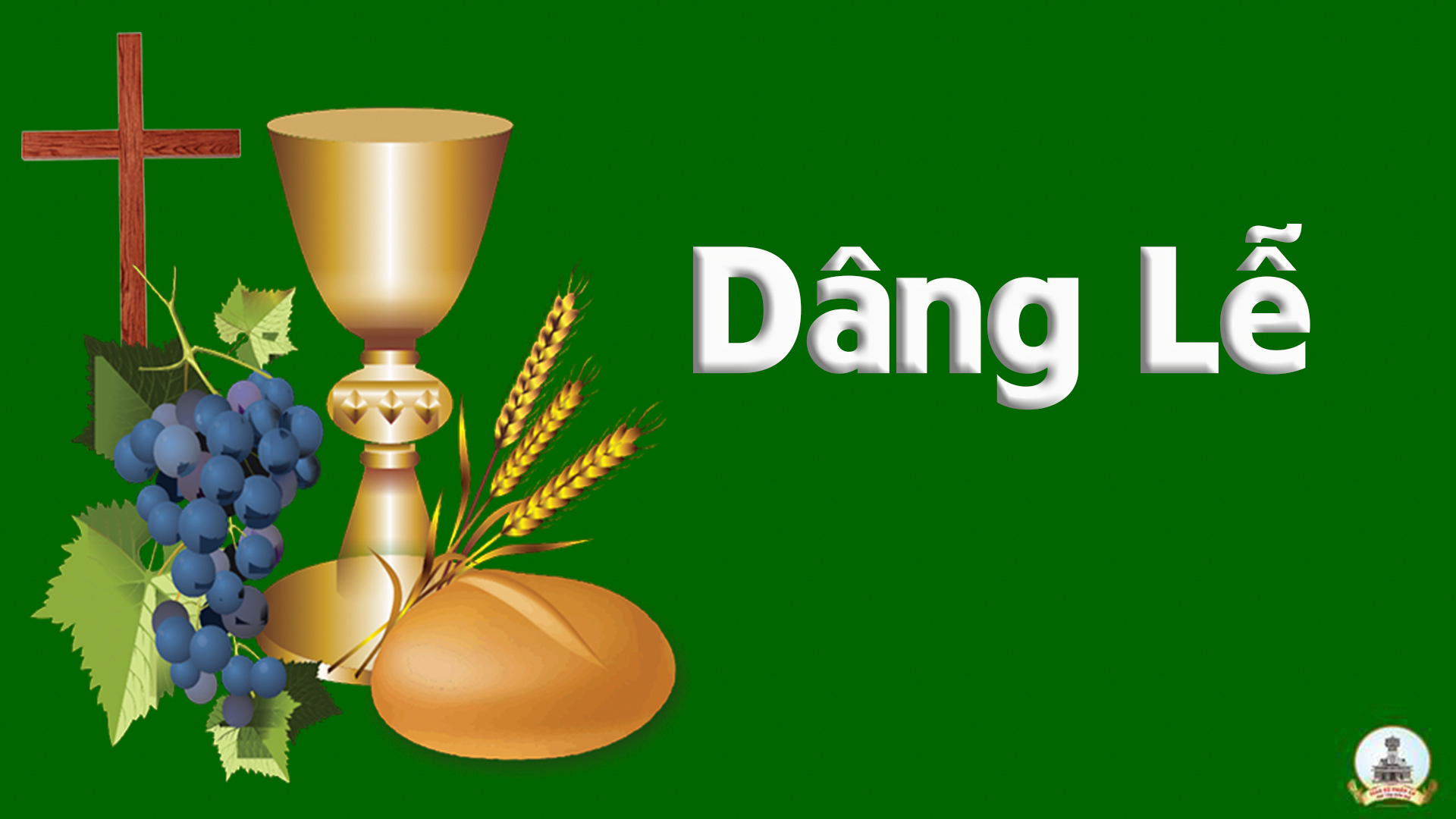 Trên Đĩa Thánh
Mi Trầm
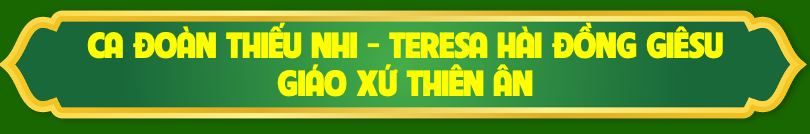 Tk1: Trên đĩa thánh con dâng Ngài tấm bánh, là giọt mồ hôi là sức lao công, cuộc đời gian khó kết nên lễ dâng.
**: Trong chén thánh con dâng Ngài chút rượu, chính Chúa nhân lành điểm tô đời con, thánh hóa lao công xóa bao tội tình.
Đk: Xin Ngài nhận của lễ con dâng, lễ vật do sức lao công, con người gian nan kiếp sống, xin Ngài nhận của lễ con dâng rộng tình ân phúc thương ban tô đời tươi thắm ơn lành.
Tk2: Đây thánh giá giang tay Ngài đã chết, này ngàn khổ đau đổ xuống trên vai, ngày dài u tối sống cho ngày mai.
**: Và trong cõi vinh quang Ngài sống lại, dẫn lối đưa đường thánh ân ngài ban, cứu sống con người sướng vui đầy tràn.
Đk: Xin Ngài nhận của lễ con dâng, lễ vật do sức lao công, con người gian nan kiếp sống, xin Ngài nhận của lễ con dâng rộng tình ân phúc thương ban tô đời tươi thắm ơn lành.
Thánh Thánh Thánh
Thánh! Thánh! Thánh! Chúa là Thiên Chúa các đạo binh. Trời đất đầy vinh quang Chúa. Hoan hô Chúa trên các tầng trời.
** Hoan hô Chúa trên các tầng trời. Chúc tụng Đấng ngự đến nhân danh Chúa. Hoan hô Chúa trên các tầng trời, hoan hô Chúa trên các tầng trời.
Lạy Chiên Thiên Chúa
Lạy Chiên Thiên Chúa, Đấng xoá tội trần gian, xin thương xót chúng con. Lạy Chiên Thiên Chúa, Đấng xoá tội trần gian,
** xin thương xót, xin thương xót chúng con. Lạy Chiên Thiên Chúa, Đấng xoá tội trần gian, xin ban bình an cho chúng con.
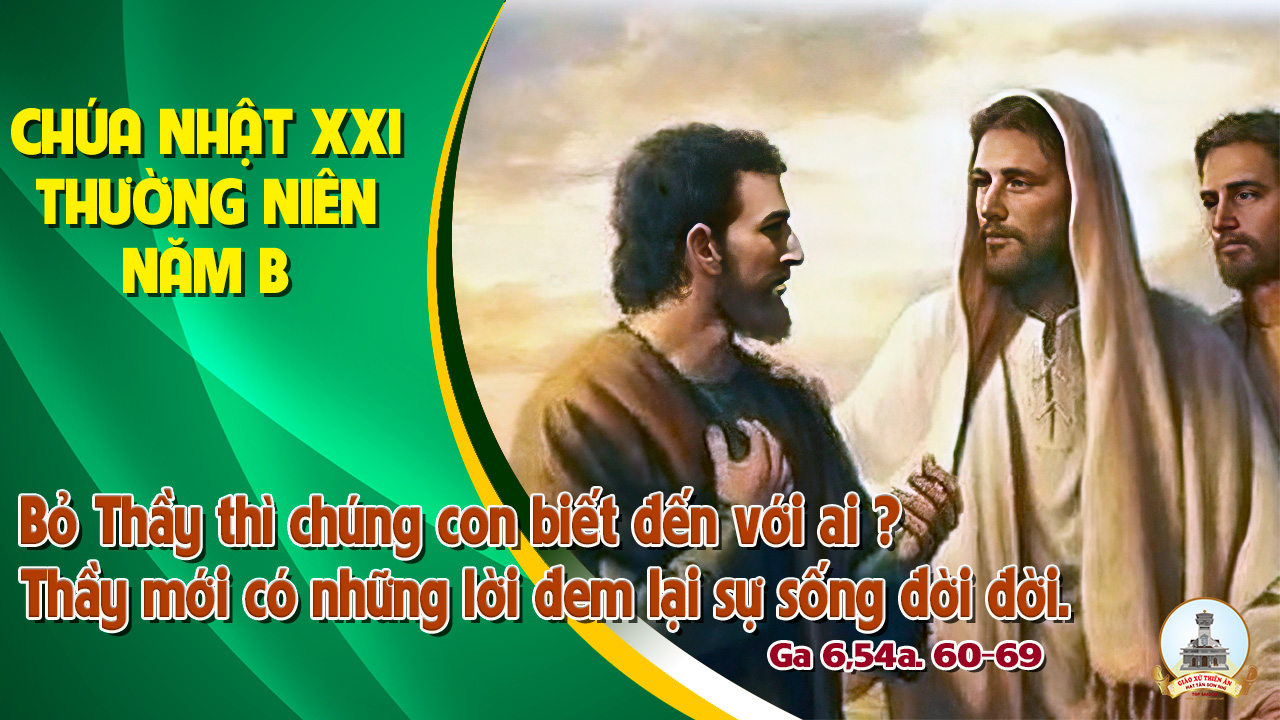 Ca Nguyện Hiệp LễXin Bên ConĐăng Khoa
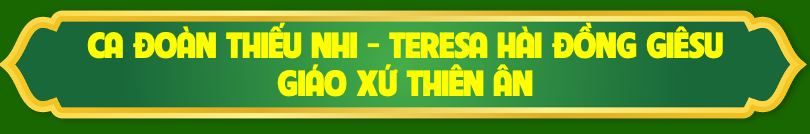 Tk1: Lạy Chúa Giê-su, con nguyện đến bên Ngài, để được nghe tiếng Ngài trong âm thầm khiêm tốn. Lạy Chúa Giê-su, con luôn mong tìm Chúa từng ngày, xin cho lòng con vui thoả trong Ngài.
Đk: Nguyện xin Chúa luôn luôn bên con, đời con xin dâng trọn cho Chúa, đây trọn niềm ước mơ, đây tình yêu đơn sơ, xin ở bên con mãi Chúa ơi!
Tk2: Tình Chúa yêu con cho đời mãi tươi đẹp, cho lòng con ấm nồng, cho tâm hồn bình an. Tình Chúa bao la, cho con nếm tình mến ngọt ngào, tri ân tình Ngài yêu quá êm đềm.
Đk: Nguyện xin Chúa luôn luôn bên con, đời con xin dâng trọn cho Chúa, đây trọn niềm ước mơ, đây tình yêu đơn sơ, xin ở bên con mãi Chúa ơi!
Tk3: Lạy Chúa con đây, bao lần đã xa Ngài, khi chẳng nghe tiếng Ngài, không thương người anh em. Lạy Chúa con đây, xin đưa con về với tình Ngài, xin thanh tẩy con nên giống như Ngài.
Đk: Nguyện xin Chúa luôn luôn bên con, đời con xin dâng trọn cho Chúa, đây trọn niềm ước mơ, đây tình yêu đơn sơ, xin ở bên con mãi Chúa ơi!
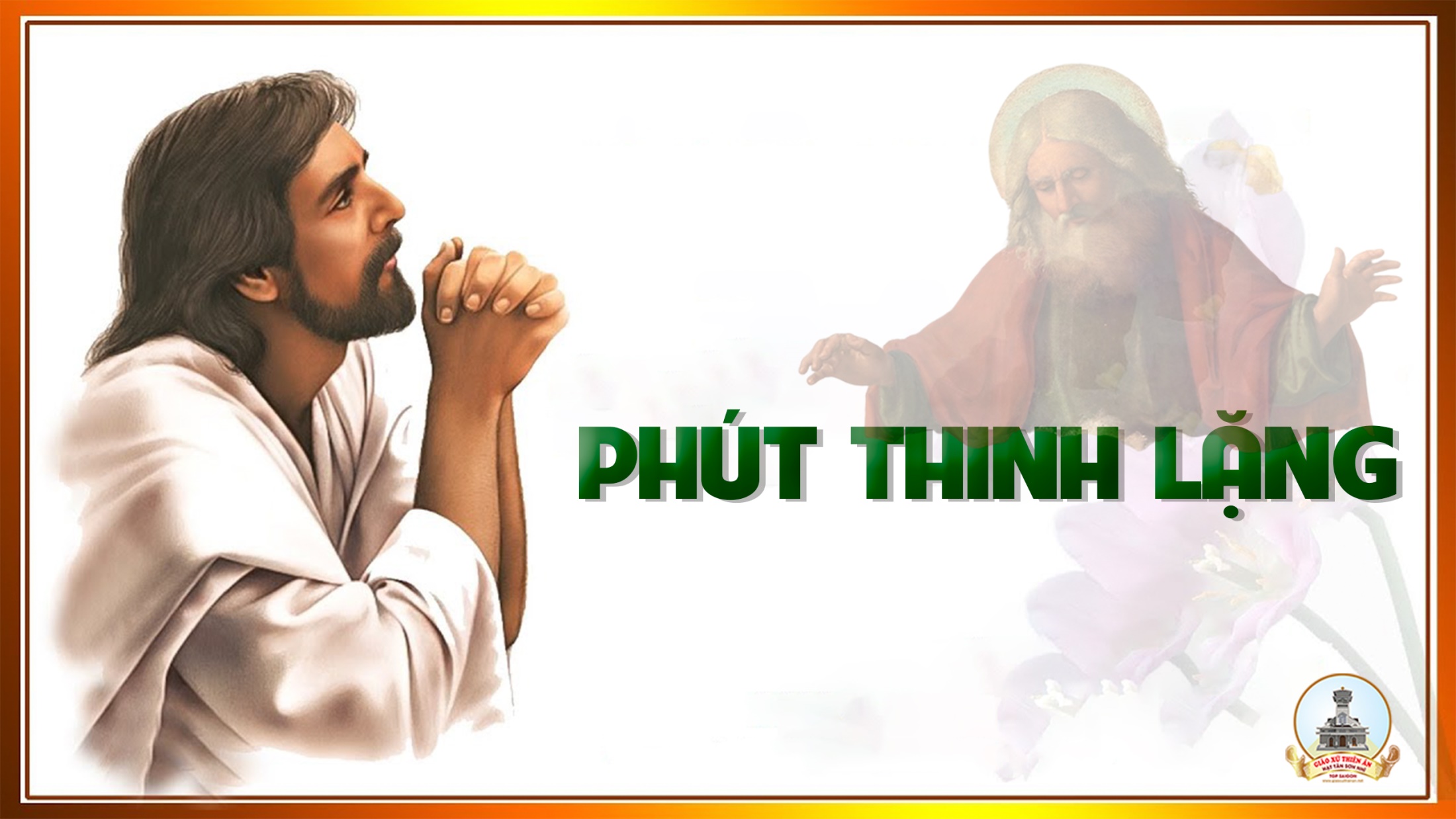 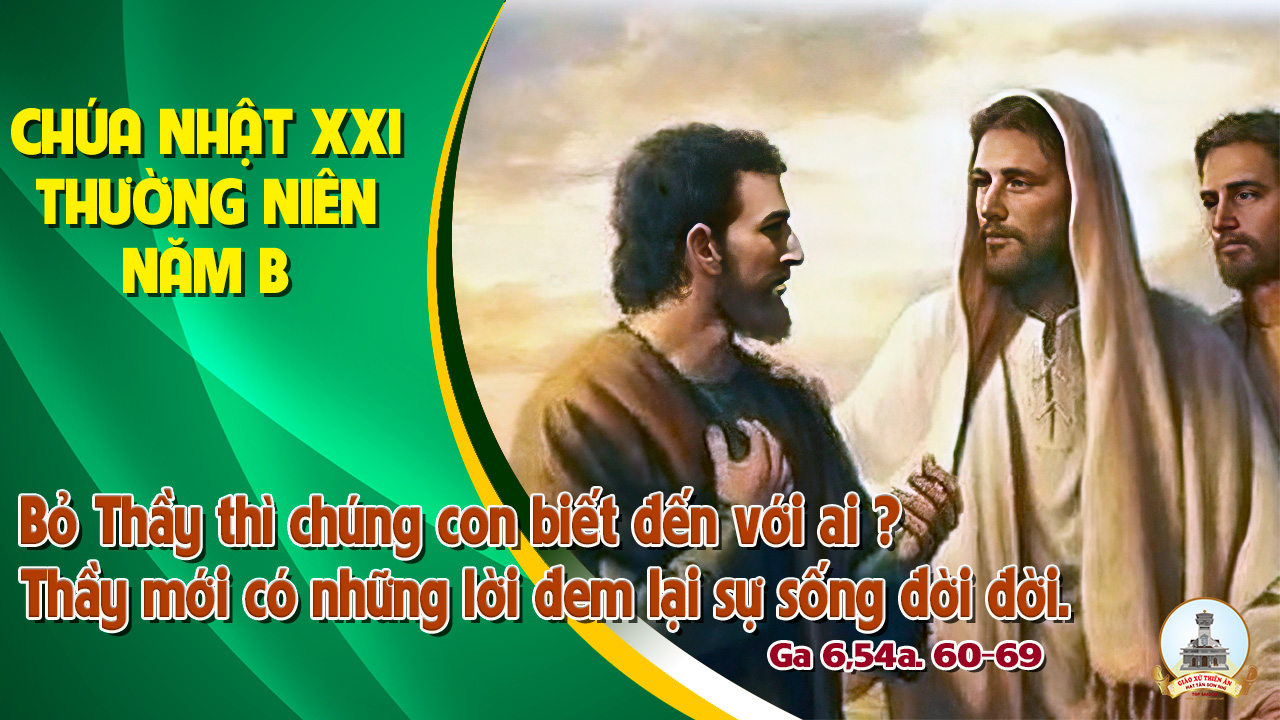 Ca Kết LễRa VềAnh Tuấn
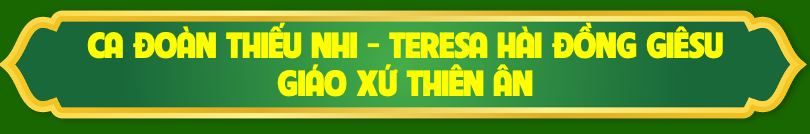 Đk: Ra về, ra về lòng con bao hân hoan Chúa ơi. Vui mừng, vui mừng vì có Chúa bước đi cùng con.
**: Ơn trời, ơn trời tựa mưa sa xuống trên đời con. Đỡ nâng con giữ gìn con luôn thắm tươi màu son.
Tk1: Chúa đã thương ban lời người soi sáng, dẫn đưa đoàn con cái, thấy đường về bến yêu thương là quê hương luôn sống trong niềm vui.
Đk: Ra về, ra về lòng con bao hân hoan Chúa ơi. Vui mừng, vui mừng vì có Chúa bước đi cùng con.
**: Ơn trời, ơn trời tựa mưa sa xuống trên đời con. Đỡ nâng con giữ gìn con luôn thắm tươi màu son.
Tk2: Chúa đã thương kêu mời đoàn con cái, đến nơi bàn tiệc thánh, đón nhận mình Chúa Ki-tô làm của ăn thêm sức trên đường xa.
Đk: Ra về, ra về lòng con bao hân hoan Chúa ơi. Vui mừng, vui mừng vì có Chúa bước đi cùng con.
**: Ơn trời, ơn trời tựa mưa sa xuống trên đời con. Đỡ nâng con giữ gìn con luôn thắm tươi màu son.
Chúa Nhật XX TN Năm A
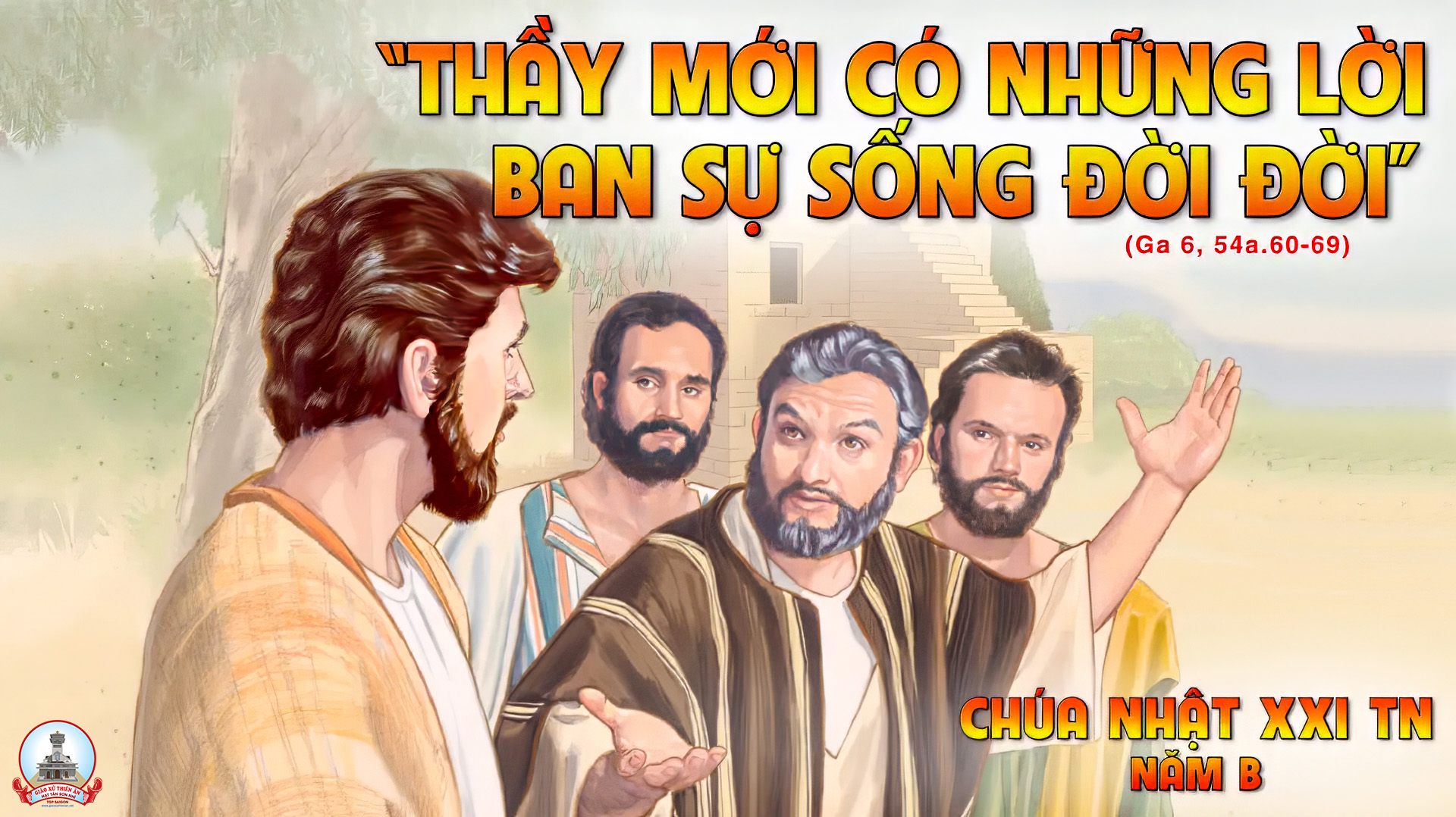